Figure 3. Mean EEG sensor and MEG source amplitudes, respectively, across unrelated and related conditions at each ...
Cereb Cortex, Volume 26, Issue 4, April 2016, Pages 1377–1387, https://doi.org/10.1093/cercor/bhu219
The content of this slide may be subject to copyright: please see the slide notes for details.
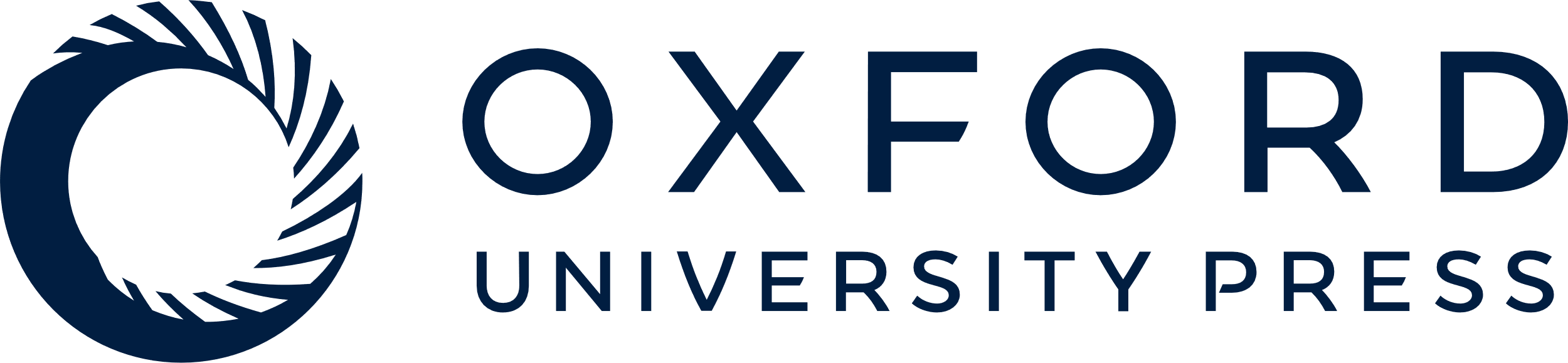 [Speaker Notes: Figure 3. Mean EEG sensor and MEG source amplitudes, respectively, across unrelated and related conditions at each level of expectation for the right posterior EEG sensors at which the N400 effect was at its peak and for the left anterior temporal region demonstrating a significant effect of relatedness in the high expectation block in MEG.


Unless provided in the caption above, the following copyright applies to the content of this slide: © The Author 2014. Published by Oxford University Press. All rights reserved. For Permissions, please e-mail: journals.permissions@oup.com]